Powering growth in 2023 and beyond
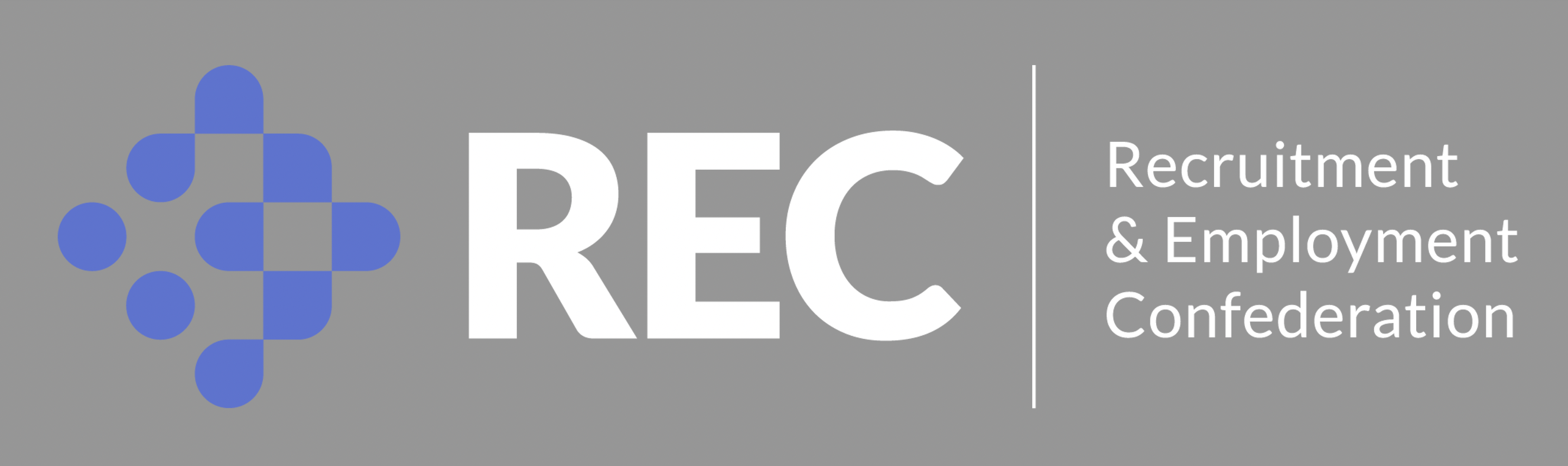 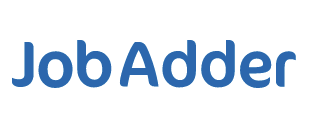 The recruitment industry globally is worth USD 550 Billion!Fastest growth ever post-covid (14 %  2021)UK Recruitment industry worth USD $53 Billion (£ 39B) Recruitment in Australia is a larger industry than accounting and legal industries. Combined! (UK?)
The Savage Recruitment Academy.  REC August 2022
Global Share of USD 550 Billion Recruitment Market
The Savage Recruitment Academy.  REC August 2022
UK is third biggest market in the world

Employment Placement Agencies in the UK Market Size Growth predicted to grow by 25%  in 2022 (IBIS)

The number of recruitment agencies in the UK currently at a record high of more than 31,000.

Predicted recruitment market growth in revenue in UK 2022 is 11% (SIA)

Globally, 86% of staffing revenue was comprised of temporary staffing and the remainder by place & search
The Savage Recruitment Academy.  REC August 2022
You, and your company, have never had a better opportunity to thrive!To re-invent, to pivot, to grow and take market share.It is a once in a lifetime opportunity.
The Savage Recruitment Academy.  REC August 2022
But…The next 24 months will see the emergence of two types of recruitment companies.Winners and losers(Which one are you?)
The Savage Recruitment Academy.  REC August 2022
Being successful now, in terms of £, is no guarantee that you will be ‘match fit’ as the market evolves, or when the market turns.And it will
The Savage Recruitment Academy.  REC August 2022
You need to play smartYou need a planClear tacticsBut most critical, you need to execute, relentlessly
The Savage Recruitment Academy.  REC August 2022
Huge opportunities loom.The biggest obstacle to long-term success is probably ….you.
The Savage Recruitment Academy.  REC August 2022
RememberThe skills, tactics, strategies and standards that got you here……will not be enough to get you where you want to go!
The Savage Recruitment Academy.  REC August 2022
The inevitable fallWill you be left naked when the tide goes out?Excerpt: The Savage TruthDo not make my mistakes
The Savage Recruitment Academy.  REC August 2022
The Savage Recruitment Academy.  REC August 2022
The wheel will turn!You need a clear planFortunately, that is my goal today
The Savage Recruitment Academy.  REC August 2022
13 Pillars to thrive - not dive
Build a ‘sustainable’ business that has an asset value
Leadership is Action
Planning and Strategy
Innovation and Disruption
Management Mantras
Building your BD muscle now!
Candidate Strategy
Client Strategy
People Plan
Technology, Systems and Process
Marketing and Branding
Salaries and Commissions
Financial Management
The Savage Recruitment Academy.  REC August 2022
How is the value of a recruitment company calculated?
The Savage Recruitment Academy.  REC August 2022
A recruitment company sales price is usually calculated via multiple of historical profit. But what the purchaser is really buying is certainty of future profits.Smart buyers will assess and value on that basis
The Savage Recruitment Academy.  REC August 2022
Whether you plan to sell soon or not, you need to make your business ‘sale ready’. The characterises of a highly saleable business are the same thing that make a business …highly profitable in the buoyant times, and very resilient in a downturn.
The Savage Recruitment Academy.  REC August 2022
The best word for that is to build a ‘sustainable’ recruitment businessNot reliant on the owners, or a manager, or a small group of billers
The Savage Recruitment Academy.  REC August 2022
First, we need to understand the difference and the relationship between1) Price2) Deal structure3) The buyer profile
The Savage Recruitment Academy.  REC August 2022
A typical deal structure will include staged payments over a  two or three year earn-out period
The Savage Recruitment Academy.  REC August 2022
The irony is that the more successful we are, the more profit we make, the more our value increase….…the fewer buyers there are!
The Savage Recruitment Academy.  REC August 2022
Identify the buyer profile
Who would buy?
Staff? Management?
Same size competitors?
Trade buyer?
National Group?
Multinational?
Large Corporate?
Private Equity?
Strategic Buyers?
Offshore Buyers?
IPO?
The Savage Recruitment Academy.  REC August 2022
Cut the emotion
Seldom met a seller who did not wildly over estimate.
Would you buy your company?
Why not?
What must you fix?
Focus on what the buyer will see.
What are the ‘future risks’
What the buyer will value.
It’s not what you have done. It’s what you have created.
The Savage Recruitment Academy.  REC August 2022
Don’t try and put lipstick on pig
Cosmetic changes
Due Diligence will get you
Buyers are routinely much smarter
Also bring senior people on the journey
You need the to get the price (multiple)
But also to maximise the earn-out
Tie them in
May need to share
Think of the pie size
The Savage Recruitment Academy.  REC August 2022
Also watch the economic cycle
You can’t time the market, but…
You can assess the risk
Many dreams dashed
Value cut by 80% in a year
You may have to add another 3/5 years and do it again
The Savage Recruitment Academy.  REC August 2022
What are the characteristics of a sustainable recruitment business that is; highly profitable in a boom; very resilient in a bust; and therefor attracts premium pricing?
The Savage Recruitment Academy.  REC August 2022
Being ‘Sale ready’
Strong profits
Defined and written strategy
Provable execution of the strategy
Clean financials
Business structure
Management team
Proven multiple billers
Proven client relationships
Proven candidate acquisition process
Spread of management, sales and delivery resources
The Savage Recruitment Academy.  REC August 2022
Annuity Revenue
Temp
Contract
Locum
RPO
Sustainable recurring revenue
Not dependent or linked to individuals
60% to 70% of total GP is ideal ratio
Massive increase in sale value
Even a switch from 10% contract/Temp GP to 25% could be enough
The Savage Recruitment Academy.  REC August 2022
Client mix and relationships
Foundation clients, (Multiple orders, multiple touch points)
Deep, embedded, client relationships.
Sector and fee earner ‘de-risk’
Longevity. Both sides
No client > 10% of total GP
Focussed, but not ‘over-niched’
PSLs if authentically ‘preferred’ and margin healthy
The Savage Recruitment Academy.  REC August 2022
Revenue earners
Multiple revenue-earners each location
Even (ish) GP spread
Who drives sales?
Staff churn
Consultant productivity 
Performance history
GP per consultant
Total salary as % of consultant GP
Insitutionalised productivity management
The Savage Recruitment Academy.  REC August 2022
Process and productisation
“Servitisation”
Process; Consistent, streamlined, seamless, paperless
Defined and documented operations procedure.
Real, proven staff induction and training
Technology, CRM, ATS (automates and replicates)
Documented, Contracts, TOB, 
System to ensure consistency and quality.
Documented, proven, replicable training process
The Savage Recruitment Academy.  REC August 2022
Margins
PSLs only if really are ‘preferred’, profitable and pay on time
Average temp margins
Average temp tenure
Permanent fees
Fee structure (retained etc.)
Debtors payment history
The Savage Recruitment Academy.  REC August 2022
Second Tier of management
Succession plan
Low risk when founders leave
Will assessed at global and local level
Third tier of emerging team leaders
Billing Managers
Appropriate reward
‘Tie in’ mechanism,
The Savage Recruitment Academy.  REC August 2022
Compliance and financial management
Due diligence looms large.
Debts.
Tax issues.
Clean historical accounts
Budgeting and planning regime
Compliance and  shareholding.
Legal stuff.
Creative accounting.
Personal expenses.
Margin shock.
The Savage Recruitment Academy.  REC August 2022
Leave something tasty on the table
Clear growth strategy and business plan.
Realistic ‘go forward’ budgets.
Upside for buyer.
Show a ‘runway’ for growth and sustainability
Opportunities laid out: WIP. Market. Clients. Leaders
Make it easy for the buyer to see a golden future.
Make them really, really, really want it!
The Savage Recruitment Academy.  REC August 2022
Post Sale : Misalignment
Brutal truth. Many transactions disappoint some or all parties
Vendor short term. Buyer long term
Therefore in built misalignment of interest
Earn-outs often magnify misalignment
Cultural mis-match is very real (expectations, behaviour, productivity, ethos)
Business integration (systems etc)
Change of brand!
Strategic misalignment (Revenue vs Profit)
Vendor roles. Autonomy
Performance expectations
The Savage Recruitment Academy.  REC August 2022
Leadership is Action
Leadership imperatives
Learn from the past

Do not waste this once in a lifetime opportunity

Authenticity

Re-build faith and belief

Build a sustainable business 

Hire ‘new-world’ recruiters

Redefine verticals

Gain market-share
Lead innovation

Fix what was broken or bad

Learn from the past

Slaughter sacred cows

Chief Energy Officer

Chief Empathy Officer

Courage to redefine the business

Recalibrate the culture
The Savage Recruitment Academy.  REC August 2022
Balance empathy and outcomes!
The Savage Recruitment Academy.  REC August 2022
Leaders must invest in themselves
Be honest about your abilities
Do a skills analysis
Do peer reviews
Join a networking group
Form an Advisory Board
Get a mentor
Contribute to REC
Take a nano-degree
Get a reverse mentor
The Savage Recruitment Academy.  REC August 2022
‘Manager’ is what you may have on your business card. ‘Leadership’ is how you influence attitude and behaviour.
The Savage Recruitment Academy.  REC August 2022
Why would anyone want to be led by you?
The Savage Recruitment Academy.  REC August 2022
The people we are inclined to listen to, and to follow, are the ones; That care And who made a difference in your life
The Savage Recruitment Academy.  REC August 2022
Leadership can be learned. It can be improved.And, it is your responsibility
The Savage Recruitment Academy.  REC August 2022
The Savage Seven ‘C’s of Billing Manager Leadership
The Savage Recruitment Academy.  REC August 2022
Culture and ethos drives growth
Empathy and accountability
Coaching drives retention
‘Recruiter burnout’ means ‘I can’t stand relentless failure’
Must have a ‘NDP’! And act on it
Transparency and authenticity wins
The Savage Recruitment Academy.  REC August 2022
Leadership is action!
The Savage Recruitment Academy.  REC August 2022
The power of planning
Understand the power of planning
Biggest mistake for most owners.
 “Work hard, but no plan’. 
Planning builds hunger and resolve.
It brings clarity to outcomes sought, decisions faced, and progress made. 
Keeps you accountable
Plan every plank of business success. 
Client acquisition, candidate sourcing, technology, people, quality, marketing, performance.
The Savage Recruitment Academy.  REC August 2022
An evolving three-year vision is important, but….
The Savage Recruitment Academy.  REC August 2022
Set a ‘Christmas Day’ goal
12 to 18 months. 
Nail the pathway.
Empirical, measurable achievements
What will we look like and how will we get there?
The Savage Recruitment Academy.  REC August 2022
Pin down your 100-day sprint
Short term, clearly defined goals
All designed to hit the ‘Christmas Day’ plan
Action Plans. 
‘Must-hit’ ethos
Written in blood
Around activities, initiatives, infrastructure, people, reputation and revenue
Keep Simple
Agility is the key
Individual accountability
And reset it every 100 days
The Savage Recruitment Academy.  REC August 2022
Innovation and Disruption
Leaders Must Disrupt
Got IQ. Mastered EQ? What about CQ?
Proactively shape the new reality
Slaughter sacred cows 
Why do we do it this way?
What should we dump?
Invest in tech that drives efficiency and customer experience
Incremental change
The Savage Recruitment Academy.  REC August 2022
Re-evaluate Everything!
Marketing and brand
What will clients/candidates value?
Client and candidates behaviour change?
Leadership skills and focus? 
‘Productivity’ post-Covid
Should we reinvent KPIs?
How we onboard people for a greater success hit rate
Training/coaching strategy?
How to create a high-performance culture?
New 1 and 3 year business plan?
‘Offer’ to clients/ candidates? 
Specialisations? New? Dump some? Reconfigure?
New services?
Temp and contract growth?
Next generation of management 
New candidate acquisition strategy 
Client acquisition plan 
When to hire consultants
What consultant skills/competencies/profiles?
Change our internal structure?
Terms of business
Fees UP? T/P fees? Commitment fee?
Delivery model (Exclusive only?)
Tech stack review and upgrade
Base salaries, commissions. 
Manager reward
The Savage Recruitment Academy.  REC August 2022
Opportunity To Pivot To New Sector
Why?
Does your current sector not provide scope?
Is deeper better than wider?
What's logical?
What do we bring?
How would we launch?
Don’t dabble
Does it have a value? (ITF)
The Savage Recruitment Academy.  REC August 2022
Pivot to Temp and Contract?
Yes! If it is there
Consultants (Dedicated!)
Temp is a different job with different skills!
Systems and process
Cash flow Insurance and compliance
Talent pipelines
Needs a long-term view
The Savage Recruitment Academy.  REC August 2022
Temp to Perm. Trap for young players
Temp will rise in a slowdown
Temp will boom in a post recession recovery
Clients will ‘convert’!
Don’t discount T/P
Temps are your asset
You lose £ on a T/P
The fallacious hire-purchase argument
A temp is an appreciating asset
Do not pro-rata contract one-off fees
Change your TOB now!
Train recruiters now!
The Savage Recruitment Academy.  REC August 2022
Management mantras
Redefine ‘Productivity’
Lift the measurement, not drop it
Reinvent KPIs. (Critical!!! See my eBook and webinar)
Shape for each individual
Measure selling, not spamming
Reward the outcome
Daily goals
Laser like focus. (This is what you need to do)
Remember: Accountability (theirs) and Consequences (for them)
Pivot and shift constantly
The Savage Recruitment Academy.  REC August 2022
Free KPI and Productivity eBook
The Savage Recruitment Academy.  REC August 2022
Accountability. The Missing Link.
The Savage Recruitment Academy.  REC August 2022
Building a Second Tier of Management
Promotion mistakes
Identify the next generation
Promote early?
Accountability
Tie them in
Reward them for what you need done!
Everybody sells, baby!
The Savage Recruitment Academy.  REC August 2022
Today is the VERY SHORT VERSION
The Savage Recruitment Academy.  REC August 2022
Fix the hole in your roof before the rain comes!
What will happen when the market turns?More candidates than jobsHow will that impact each of you?What can you do now to mitigate the risk?
The Savage Recruitment Academy.  REC August 2022
How do you prepare for the ‘Unknown Knowns’?
Are you ready for the next ‘Grey Swan Event’?
Pay attention
Stay paranoid
Reject complacency
Look back to look forward
Look for anomalies
Simulate scenarios and role play the action-plan
The Savage Recruitment Academy.  REC August 2022
Your permanent GP drops by 60% in a month and your Temp and Contract GP retracts by 30%...… and they do not improve for two or three years!How are you doing?
The Savage Recruitment Academy.  REC August 2022
As recruiting gets ‘more remote’, your team get ‘more engaged’
The Savage Recruitment Academy.  REC August 2022
The ability of your recruiters to build credible client relationships based on advice and consulting has never been more important
The Savage Recruitment Academy.  REC August 2022
Could your recruiters answer this client question?
The Savage Recruitment Academy.  REC August 2022
Immediate Recruiter goals to work on
Identify the ‘Quality Business’
Brick wall Existing clients. Now
Identify deadbeat clients – wean off
Get paid for a higher % of the work you do
Move from Contingent/Multilisted to Exclusive/retained
Reignite dormant relationships
Build deep relationships
Engage F2F (the big irony)
Get away from your keyboard
Manage employer attitude and process
Start a ’client nurturing ‘programme
Flex your BD muscle!
The Savage Recruitment Academy.  REC August 2022
Questions every recruiter must answer now (1)
What will happen when the market turns?

How will we react when there are more candidates than jobs?

Do we know how to start a search for job orders to fill?

When last did you flex your ‘BD Muscle‘?

How would my company or I cope if permanent fees dropped 50% and temporary margin 30% in one month – and did not recover for two years? (Without government Covid support, mind you?)

What skills do we have to cope in that market? Or not!

What relationships have we built that will soften the blow?

Have I spoken with every client I have placed with in the last five years – in the previous month?
The Savage Recruitment Academy.  REC August 2022
Questions every recruiter must answer now (2)
Have I reached out to every client who lodged an order I did not fill, to re-engage and update? In the last 60 days?

Have I spoken to every candidate I placed in the last five years?

And then contacted every ‘good’ candidate I did not place?

Have I visited face to face (Or VC as a fallback) my top 25 customers?

When last did I do a BD outreach call to a prospective client? Do I have that skill?

Can I run an effective business development prospect meeting?

Can I sell my differentiators in the face of multiple recruiters selling theirs to my clients and prospects simultaneously?

What can we do now to mitigate the risk?
The Savage Recruitment Academy.  REC August 2022
Candidate Strategy
Your Candidate Strategy
Candidate shortages are a good thing!
You must be able to access candidates that clients can’t. 
Build acquisition tactics outside job boards and LinkedIn
Automate the parts people want automated 
ATS that works!
Servitise the candidate care (danger!)
Measure your effectiveness
Expand the target pool (remote working)
Talent industry cross-sell (transition advisor)
The Savage Recruitment Academy.  REC August 2022
Client Strategy
Change your definition of a ‘good client’
Works hard to attract and hire good people
Treats recruitment as a corporate differentiator
Works in partnership with you
Moves fast
Takes your advice
Can sell their company and their role
Understands where ‘the power’ in hiring is right now
Pays your fees without debate
Is where candidates want to work!
The Savage Recruitment Academy.  REC August 2022
Client Selection Strategy
Do not work with every client
Do not take every job 
Turn away bad business
You must get commitment
Manage client expectations
Stay focused
Must get paid for more of work that you do
Prepare your fee justification strategy
The Savage Recruitment Academy.  REC August 2022
Are you ‘client-fit’ or ‘Client-flabby’? https://www.gregsavage.com.au/2022/07/11/are-you-client-flabby-or-are-you-client-fit-2/
Face to face
4 times/year
Orders in person
Every hiring manager
Clients boss
HR team
Client website
Social subscribe
Products/services
LinkedIn
Social ego
Better/more
Your office
Follow up
Made yourself big
Clients’ clients
Issues and trends
Business review
3 big staffing issues
Benefits and policies
Value-adds
Standing briefs
Terms of business
Spread the love
Thank you
The Savage Recruitment Academy.  REC August 2022
People Plan
Invest In Your Recruiters
They fail because you failed
Systems and processes (LMS)
Smart marketing (Door opening)
Relationship builders, not resume monkeys
“Recruiter of the future?” Create it! (Tr to Re to Co)
Train and develop
Productise improvement
A coaching ethos
Performance and development reviews
Feedback loop
Structured pathways
The Savage Recruitment Academy.  REC August 2022
You must hire more Drinkers!
The Savage Recruitment Academy.  REC August 2022
When To Hire New Consultants?
Always be recruiting, even if not hiring
Scalability and leverage 
More from less
Avoid ‘profitless growth’
Hire where the growth is
Hire on a ‘pay forward’ basis
The Savage Recruitment Academy.  REC August 2022
Technology, Systems and Process
Take a wide view on technology
WFH Tech
Team Collaboration 
Better analytics and metrics
Chatbots
Temp and contract
Automated marketing and engagement
Recruiter upskilling
Save recruiters' time
Data security and privacy
Digital onboarding
Candidate experience
The Savage Recruitment Academy.  REC August 2022
The Technology You Implement Must…
Improve the candidate experience
Take drudgery/hack work away from recruiters
Give recruiters more time to ‘influence’
Less time on a keyboard
Create great human experiences
Scale with growth
Service temp and contract
Invest in tech that drives efficiency and improves customer (candidate!) experience
 (BOTH!)
The Savage Recruitment Academy.  REC August 2022
Marketing and Branding
Build your message around differentiation
How are we different?
What sets us apart?
Why work with us?
Claim as ours?
Our story
Why hire us?
Act bigger than you are
The Savage Recruitment Academy.  REC August 2022
What clients love to hear
Solve a problem for me
Candidate access
Make my life easier
Make me ‘look good’
Faster, better outcomes
Unique talent
Cost-efficient ways
Process done properly
Competitive advantage
Advice and insights
Contractors = productive fast
Consistency
The Savage Recruitment Academy.  REC August 2022
What candidates like to hear
Act as their ‘agent’
Their interests at heart
Treat as humans
Communicate
Advice and insights
Career acceleration
Access to best roles
Your leverage with clients
Straight talking
The Savage Recruitment Academy.  REC August 2022
Your Digital Project Plan
Clear brand identity. Message and Voice
Website becomes the key hub for plan
Social media and digital builds audience
Proactive audience building tactics
Online & possible IRL events strategy
Content strategy drives the audience
Refine and evolve
Real time engagement build loyalty
Build content and platform
Share via team
Measure
Salaries and Commissions
Salaries, Commissions And Benefits
Get base as % of total billings right
Align reward scheme with your ethos
Reward people for what you want them to do
Avoid ludicrous ‘buy-in’ premiums for so-called superstars.
‘Over-reward’ high performance. Not reward mediocre performance
Not too complicated
Pay on collected fees, not invoiced fees. 
Quarterly is better than monthly
Monthly or quarterly thresholds they must carry forward

Check SRA and my blog
Best and worst recruiter commission schemes
The Savage Recruitment Academy.  REC August 2022
Do You Know Your ‘Cost Of Seat’?
The average annual cost of each income-producer, not including income-producer salary.
?
The Savage Recruitment Academy.  REC August 2022
Financial Management
Maintain Your Margins!
Evaluating PSAs (Rarely good!)
Volume does not beat profit
Risk
Revenue = vanity. Profit = sanity. Cash = reality
Measure and act
Don’t follow the herd
Coach recruiters on pricing pushback
Trending temp/contract margins monthly
The Savage Recruitment Academy.  REC August 2022
Clean Up
Shareholding. Now is the time
Shareholder agreements
Clean monthly financials
Business structure
Hire a CFO
Business plan
Budget/cash flow/monthly variance reporting 
Cut creative accounting
Compliance
Outside advisor
Act big while small
The Savage Recruitment Academy.  REC August 2022
**The Savage Truth and The Savage Recruitment Academy
The Savage Recruitment Academy.  REC August 2022
The Book!50% discount via this eventUse code below oron website for a short timeSAVAGE50NEW
The Savage Recruitment Academy.  REC August 2022
Please feel free to connect on LinkedIn!
The Savage Recruitment Academy.  REC August 2022
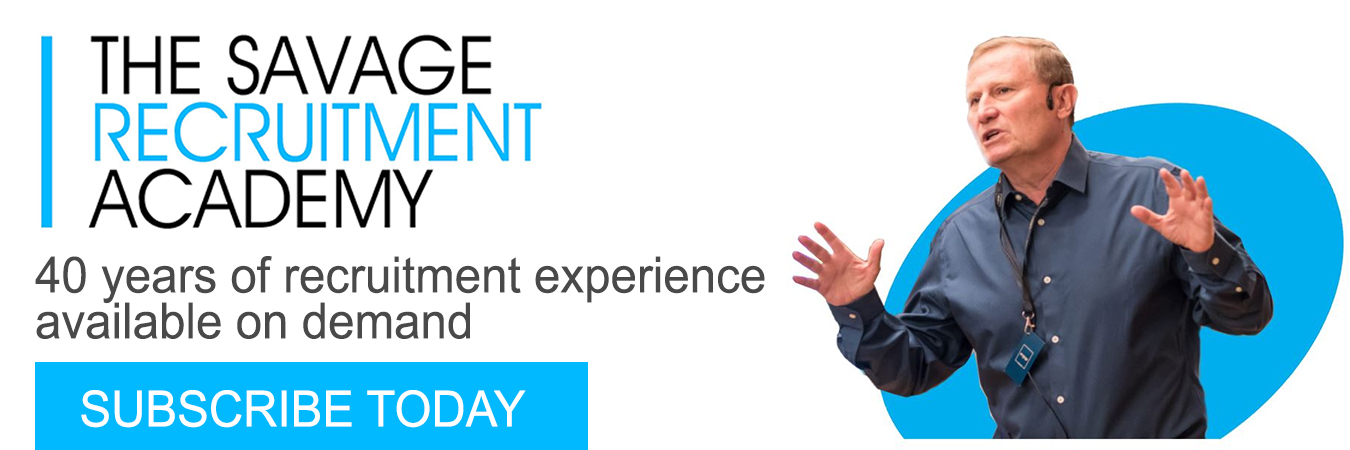 The Savage Recruitment Academy.  REC August 2022
Thank you!
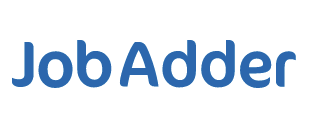 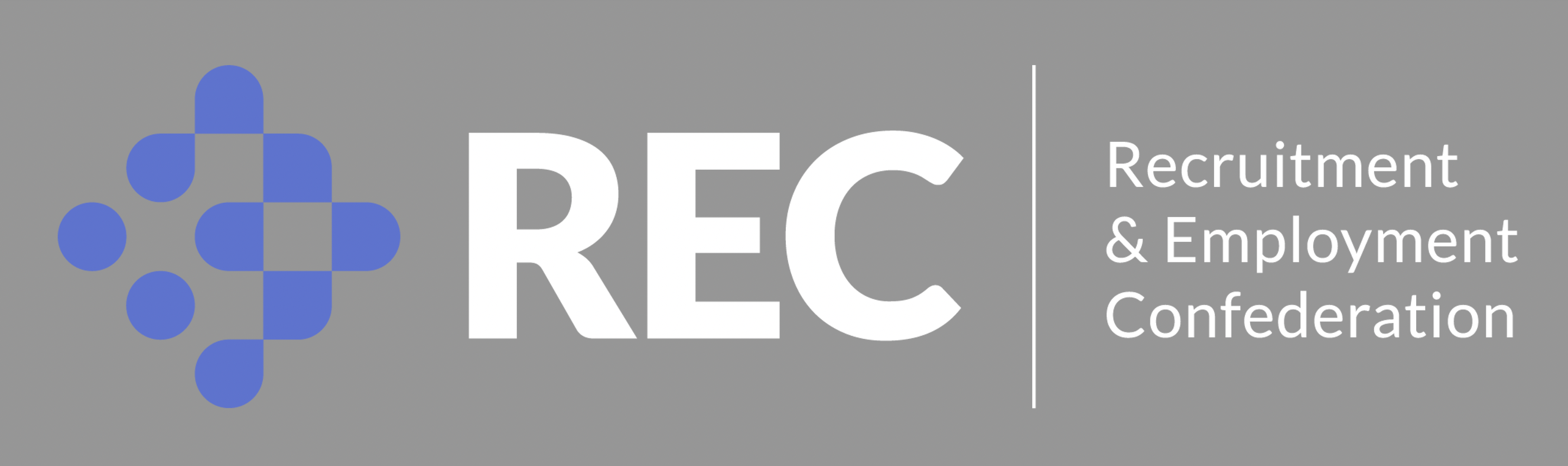 The Savage Recruitment Academy.  REC August 2022